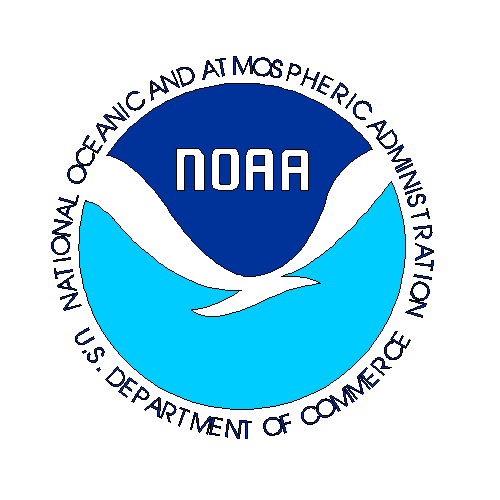 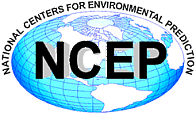 G
G
G
G
Extra Tropical Storm Surge V2.1-Alaska
Project Status as of  6/30/2015
Y
R
Scheduling
Project Information and Highlights
R
Lead: Arthur Taylor, Christina Belton, Huiqing Liu, MDL and Becky Cosgrove, NCO
Scope: 
Alaska basin (EBBC) – 
Create a basin that covers both Bering Sea and Arctic AK
Determine best wind drag coefficient to use for EBBC 
Create a basin that has over land information
Produce overland inundation guidance from surge and tide
Generate CONUS 625m grids for “surge and tide” and tide only grids
Include modeled tidal forcing for all grids
37 constituents from ADCIRC EC-2014 (East coast and Gulf of Mexico)
13 constituents from OSU – TPXO  Global Tidal model (West coast and Alaska)
Adjust SHEF products to use MLLW instead of MHHW for a vertical datum
Expected Benefits:  
Correct the Bering Strait problem in Alaska guidance
Produce overland guidance based on surge and tides
Issues/Risks
Finances
Issues:.

Risks:

Mitigation:
Associated Costs: Federal FTE labor and Contract Support 
Funding Sources: MDL Base and Alaska Region funding
Computational Resources:
Currently – 6 CPU for 38 min. (Model and Post-Processing)
Will use – 14 CPU for 37 min. (Model and Post-Processing)
1
R
Y
G
Potential Management Attention Needed
On Track
v1.0  09/14//07
1